স্বাগতম
শিক্ষক পরিচিতি
মোহাম্মদ শাহ আলম
প্রভাষক অর্থনীতি 
মোজাদ্দেদীয়া ইসলামিয়া আলিম মাদ্রাসা
কালিয়াকৈর , গাজীপুর ।
পাঠ পরিচিতি
অর্থনীতি ১ম পত্র
আলিম ১ম বর্ষ
৪র্থ অধ্যায়
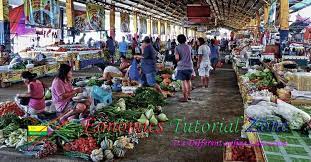 বাজার
পাঠ শিরোনাম
বাজারের শ্রেনিবিভাগ
শিখনফল
এই পাঠ শেষে শিক্ষার্থীরা ......
১ । বাজার কাকে বলে বলতে পারবে ।
। আয়তনের ভিত্তিতে বাজার কত প্রকার বলতে পারবে । 
৩ । সময়ের ভিত্তিতে বাজার কত প্রকার বলতে পারবে ।
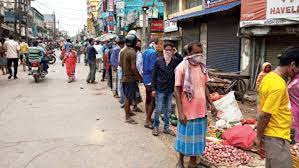 স্হানীয় বাজার
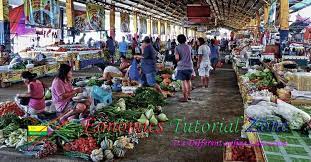 স্বল্প কালীন বাজার
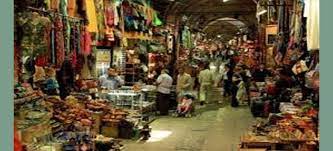 দীর্ঘ কালীন সময়ের বাজার
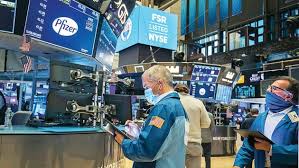 আন্তর্জাতিক বাজার
একক কাজ
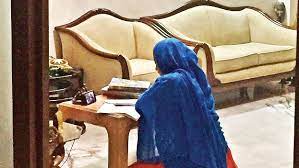 স্হানীয় বাজার বলতে কী  বুঝায় ।
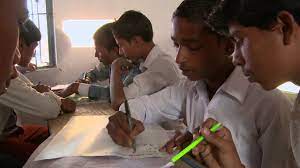 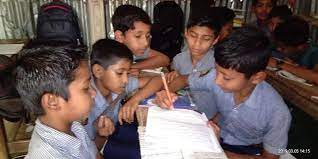 দলীয় কাজ
1.বাজারের শ্রেনিবিন্যাস আলোচনা কর ।
মূল্যায়ন
১ । স্বল্প কালীন বাজার বলিতে কী বুঝায় ।  
২ ।দীর্ঘ কালীন বাজার বলিতে কী বুঝায়  ।
৩ । অতি দীর্ঘ কালীন বাজার বলিতে কী বুঝায় ।
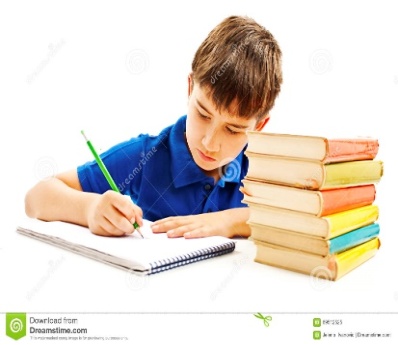 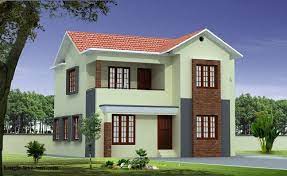 বাড়ীর কাজ
১ । স্বল্প কালীন বাজার ও দীর্ঘ কালীন বাজারের মধ্যে পার্থক্য আলোচনা কর ।
ধন্যবাদ
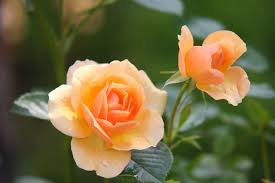